Morning Challenge
membership ownership partnership 
dictatorship championship craftsmanship fellowship apprenticeship citizenship sponsorshipAre there any words you are unsure of?Use a dictionary to look them up and then use them in a sentence.
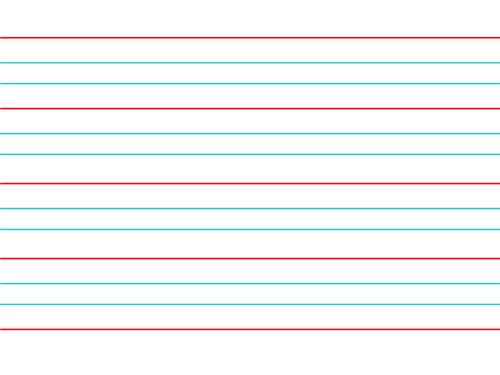 TBAT- apply divisibility tests for 2,3,4,5,6,9, 10 and 25
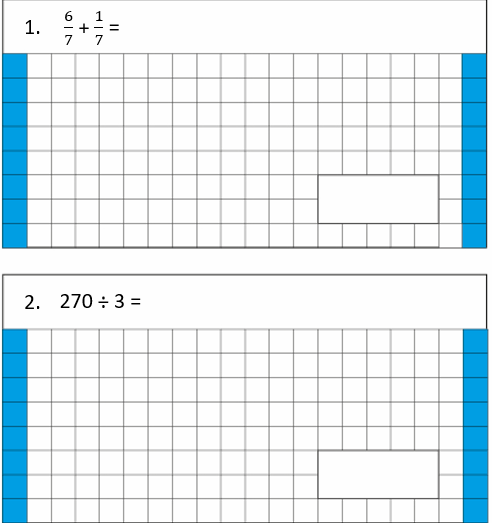 Challenge: Write 75% as a decimal.









3.  567.09 divided by 100 =[  ]
How do we know if a number is a multiple of 2?How do we know if a number is a multiple of 5?Challenge: How can we test if a number is divisible by 9?
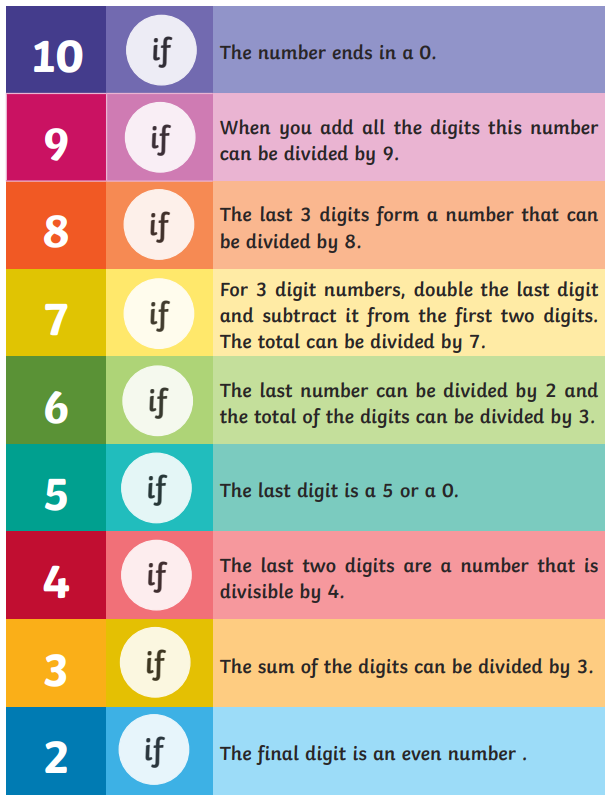 Whiteboard work:
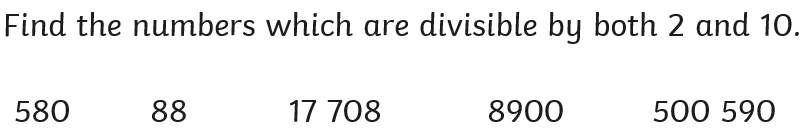 Challenge: Select one of the numbers and explain why it is not divisible by 2.
Whiteboard work:
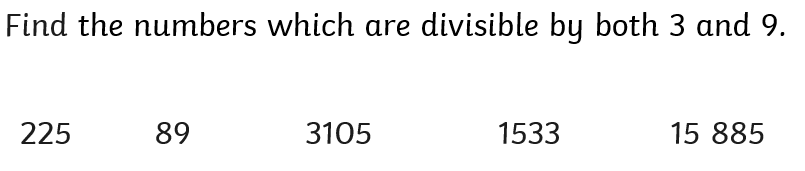 Challenge: Select one of the numbers and explain why it is not divisible by 3.
Whiteboard work:
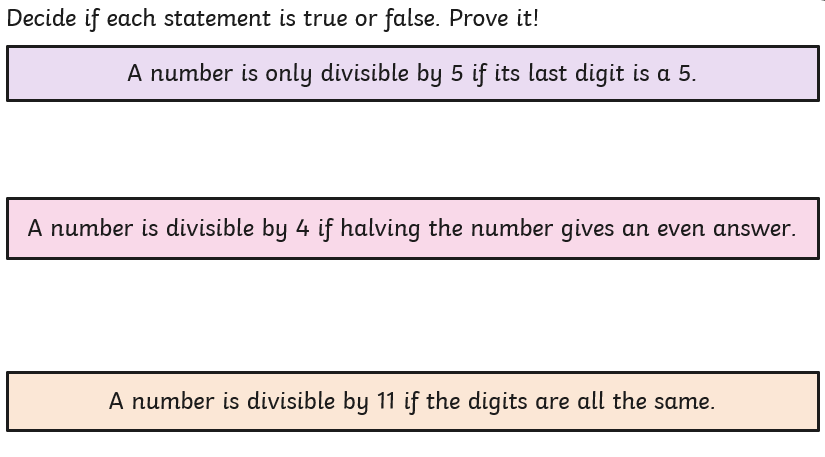 Class work: Use divisibility rules to find which numbers in the box are factors of the number.
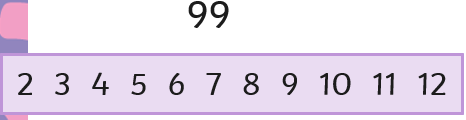 Paired work: Use divisibility rules to find which numbers in the box are factors of the number.
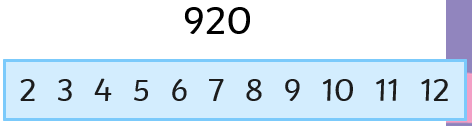 In books: Blue                                                       Green
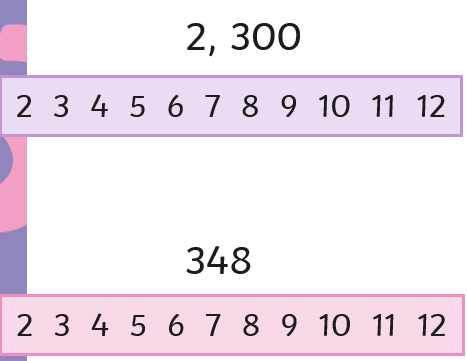 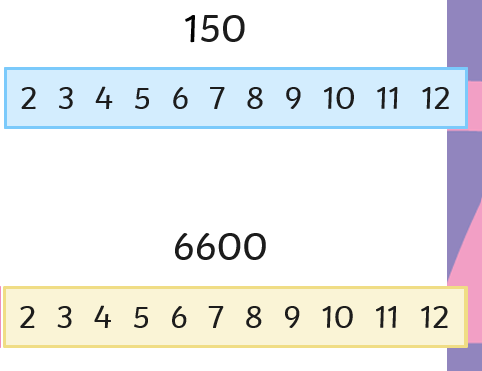 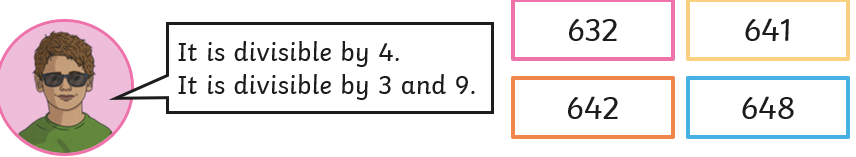 Challenge:
Independent:
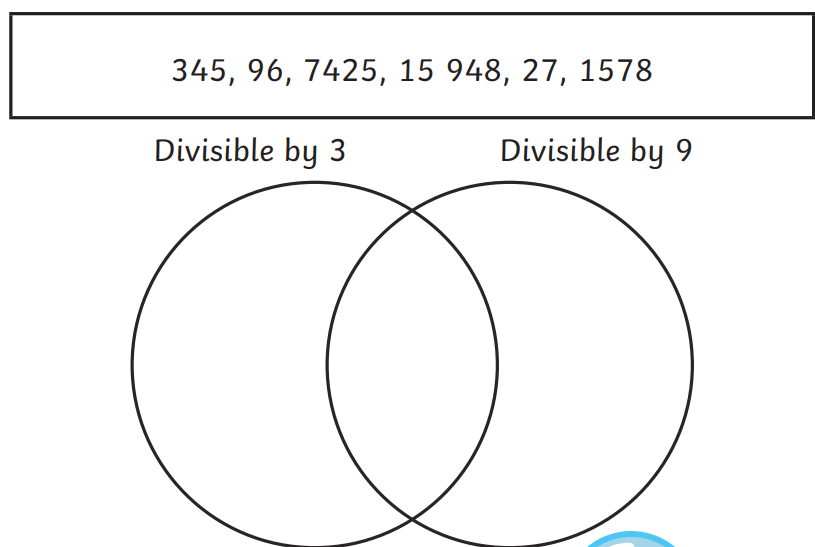 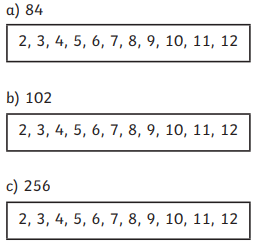 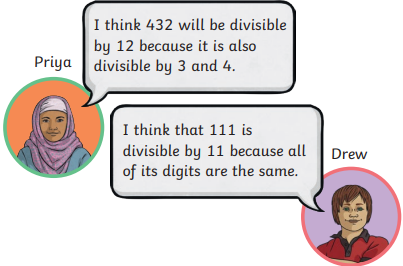 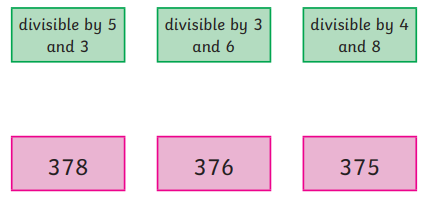 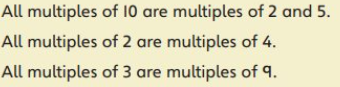 Challenge:                                                                                                   Mastery:
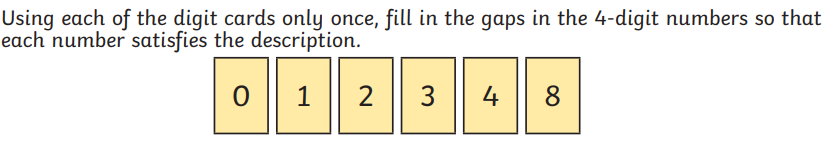 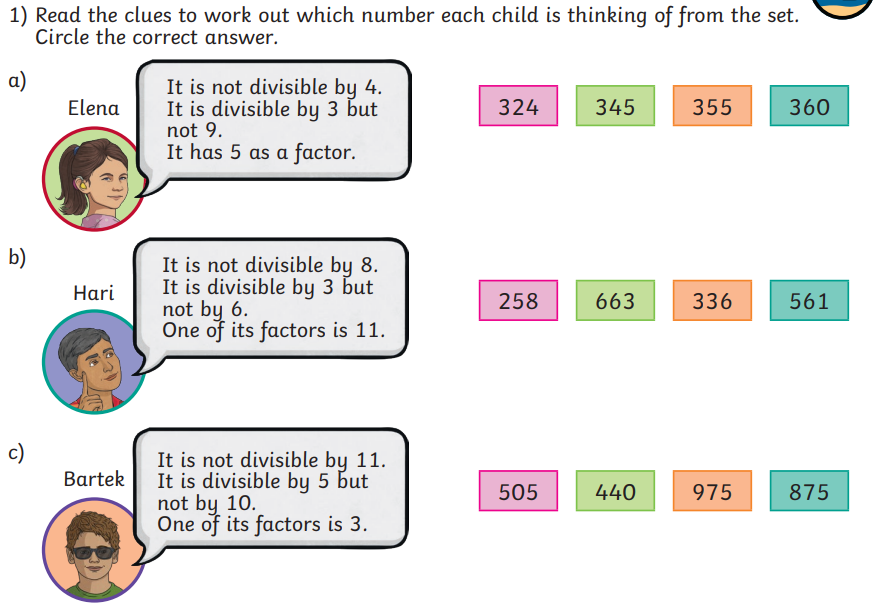 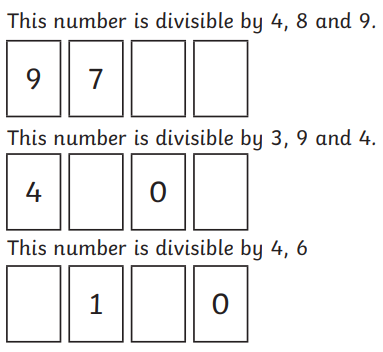 Monday 20th January
TBAT- explore author's choice of language.
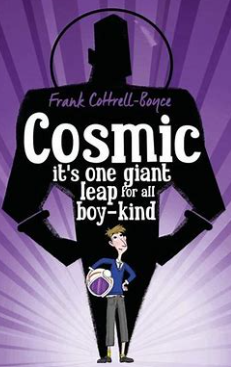 3 in 3 
A rocket, launched yesterday from a private site in northern China, is missing. Yesterday the Internet was alive with rumours of a secret manned space mission. Today NASA and the Russian Federal Space Agency both confirmed that a rocket did take off but denied it was theirs. The rocket entered high orbit and then disappeared into “deep space”. No manned rocket has left earth’s orbit since Apollo 17 in 1972.
Find a word with a similar meaning to vanished.
2) Where did the rocket launch from?
3)What do you infer from 'deep space'?
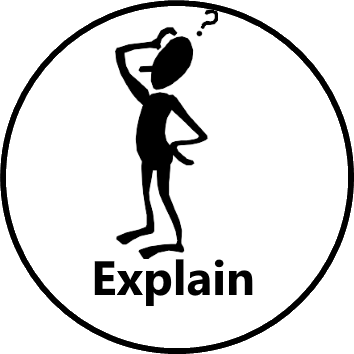 Synonym Challenge:
manoeuvre
movement
anxious
meander
mission
audacious
deceive
vast
adventurous
amble
trick
big
Blue He smiled. He winked. He slinked. What sentence type has been used? Green My thoughts ran away with me. Should we sit inside? Why did the author follow the statement with a question?
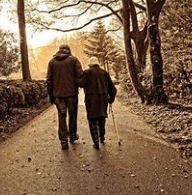 Key Vocabulary: ambling       valet nauseous
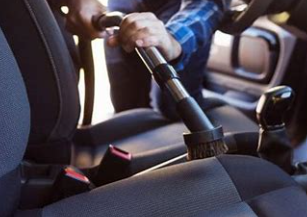 In groups read the text, decide who will read what parts. Read the text as a class. Highlight three parts of the text that you find interesting.
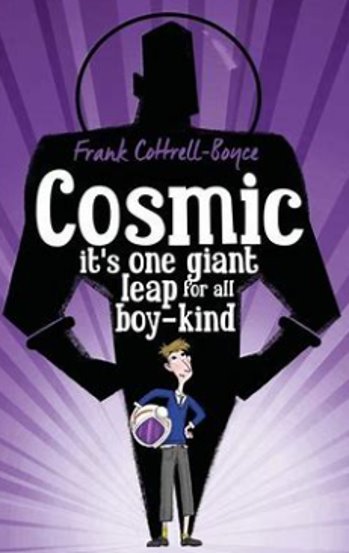 Class Work: Close to the entry was an absolute beauty: shiny and glossy, sleek and powerful, tempting us in. What is the 'beauty'? Why do you think this word was selected?
'My thoughts ran away with me.' What does this tell you about how the character is feeling at this time? 2) Find and copy a  word with a similar meaning to 'love'. 3) 'Time stood still as his hand stretched up towards the neat row of key fobs.' Why has the author chosen the phrase; time stood still?4) Find and copy a phrase that shows Liam felt anxious? 5) Find an example of a metaphor used to describe the car. 6) I saw a colourful rainbow arching across the sky and beckoning me towards the horizon. What do you think Liam wanted to do at this point and why?7) What impression do you get of Liam? Use evidence from the text to support your answer.
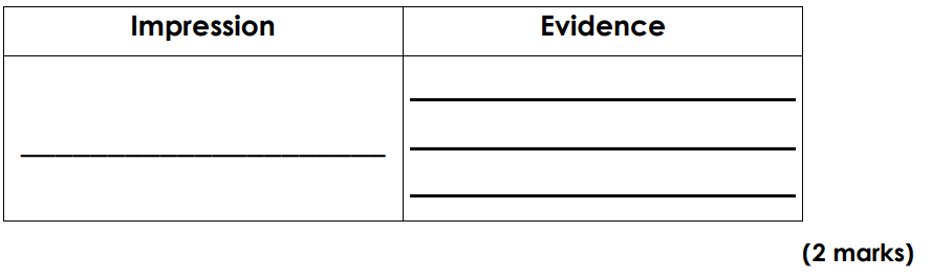 Challenge: He smirked. He winked. He slinked. I smiled. I winced. I stood. Compare the two characters based on the sentences above. Salesman and Liam. What are the feelings and thoughts towards each other?
Word work: (continue planning sheet)Liam wants to say something grown up so that he isn't caught out, what may he say to the car salesman?
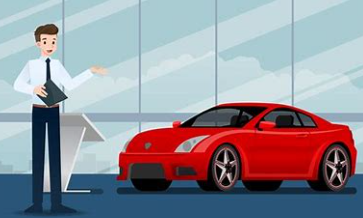 Word work: (continue planning sheet)Talk partners:What are the rules for using direct speech in our writing?
My thoughts ran away with me. Should we sit inside it? Is it locked? How fast would it go? Straight away, the salesman approached us and said, “I admire your taste.” I thought I should say something grown-up, so I took a deep breath and replied, “I’d like to test drive this one please.”(Box 2)Write a sentence that the car salesman might say to Liam and write Liam's response.
Objectives
Lesson 3: Asking questions
To explain how selection directs the flow of a program
I can explain that program flow can branch according to a condition
I can design the flow of a program that contains ‘if… then… else…’
I can show that a condition can direct program flow in one of two ways
24
Introduction
Algorithms in action. Blue partner- ask the question, and green respond.
Ask, “What is the capital of France?”
If the answer is “Paris” then
Say “Correct!”

If the answer is not “Paris” then
Say “Wrong answer!”
25
This is the same algorithm, however it is presented in a branching structure.  Why is this easier to follow?
Ask, “What is the capital of France?”
Condition
Answer is Paris
True (Paris)
False (not Paris)
Say “Correct!”
Say “Wrong answer!”
Outcome if true
Outcome if false
26
Activity 1
Identifying outcomes
Question to be asked
Wait means an infinite loop is not needed
Where is the:
Condition
Outcome if the condition is true
Outcome if the condition is false
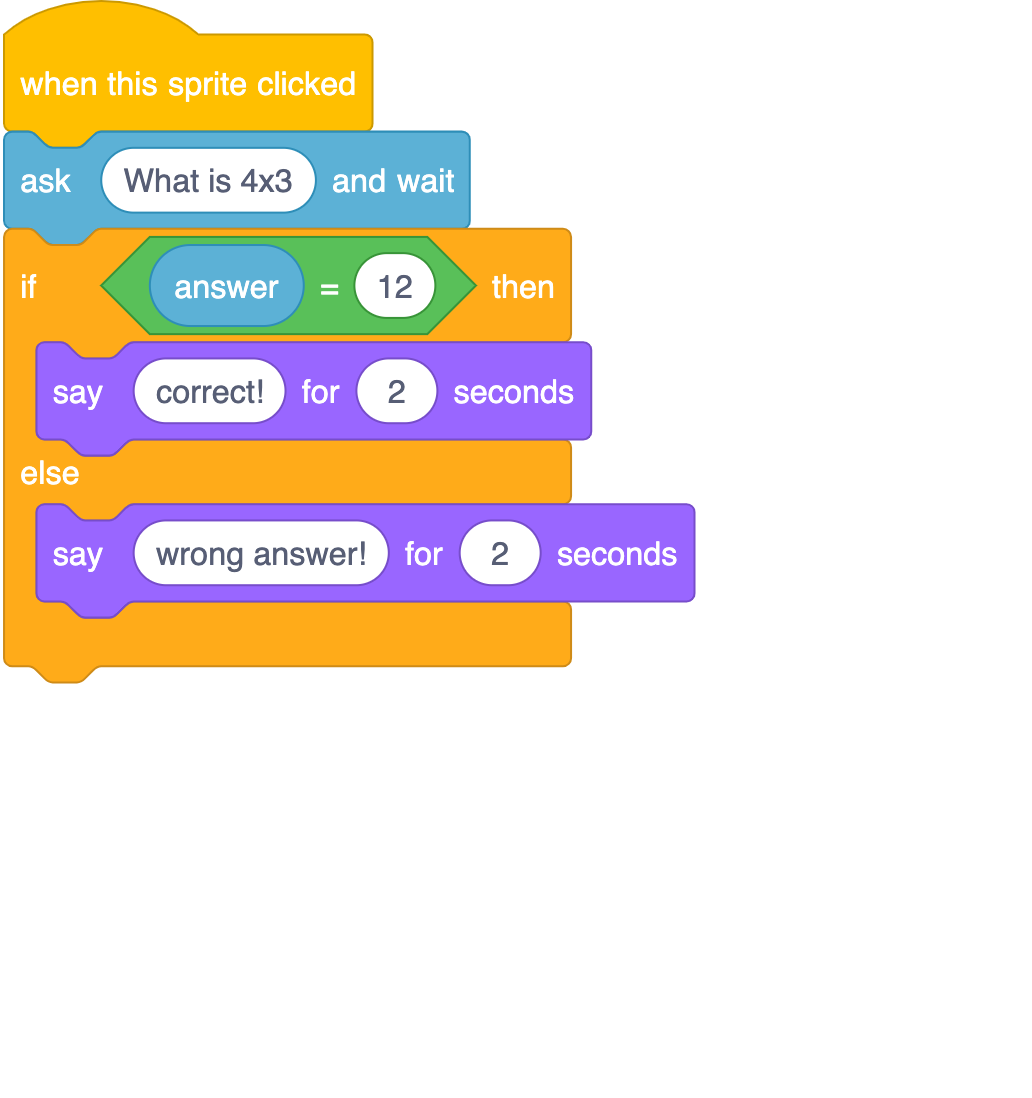 Outcome if condition is true (then)
Condition — the answer is the same as ‘12’
Outcome if condition is false (else)
27
[Speaker Notes: Screenshot from Scratch]
Activity 1
Idenitfy if the various user inputs that could be entered in response to this question are true or false.
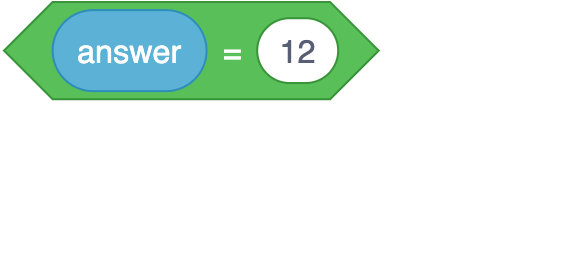 User input = yes
User input = 15
User input = 8
User input = twelve
User input = 12
12
8
15
yes
twelve
Challenge: We know that 'twelve' is the same as 12, but do you think the programme knows this?
28
[Speaker Notes: Screenshot from Scratch]
Whiteboard work: Record your answers to the questions on the next three slides and be ready to discuss.
29
Activity 1
Talk partners:What happens if the condition is true?
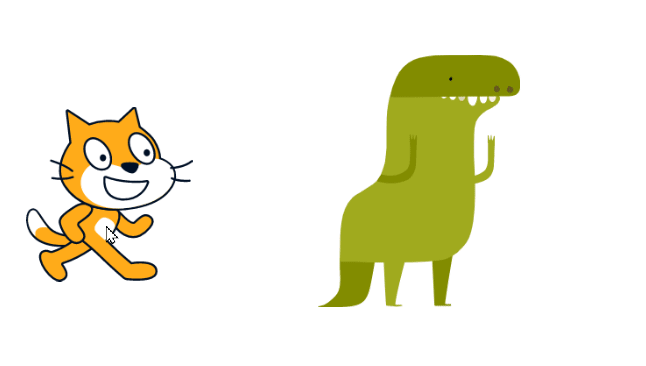 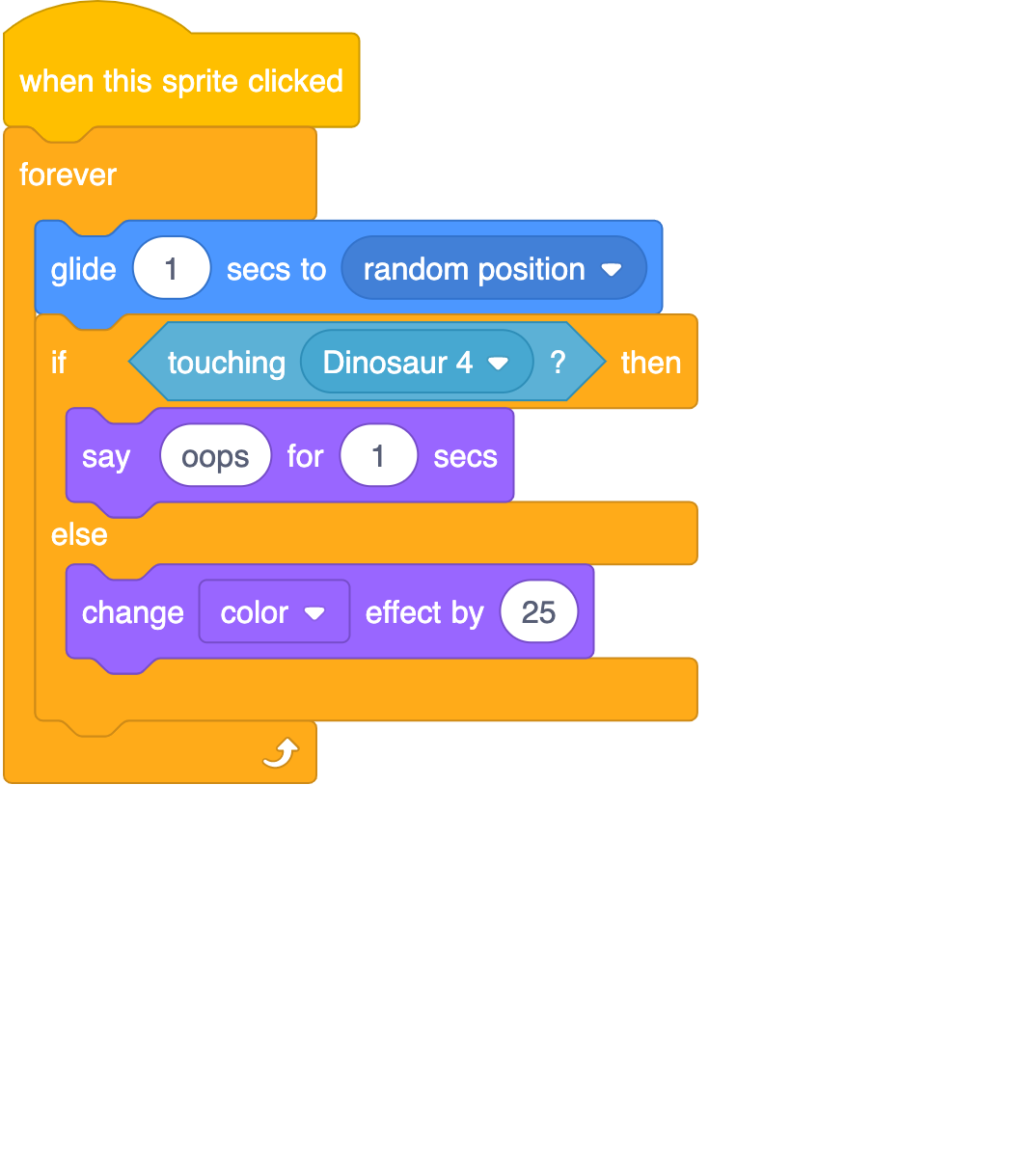 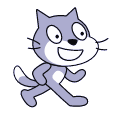 A
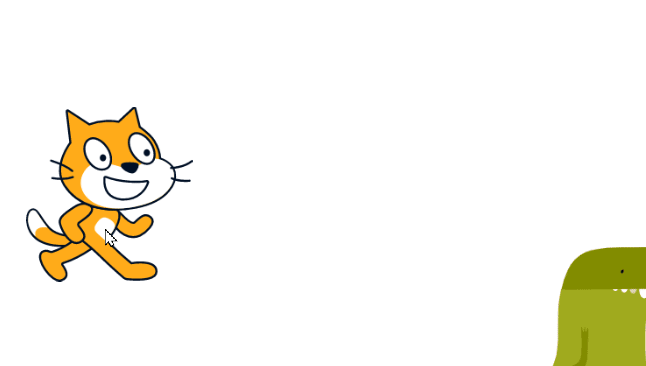 B
30
[Speaker Notes: Screenshots from Scratch]
Activity 1
Look at the algorithm, what happens if the condition is true?
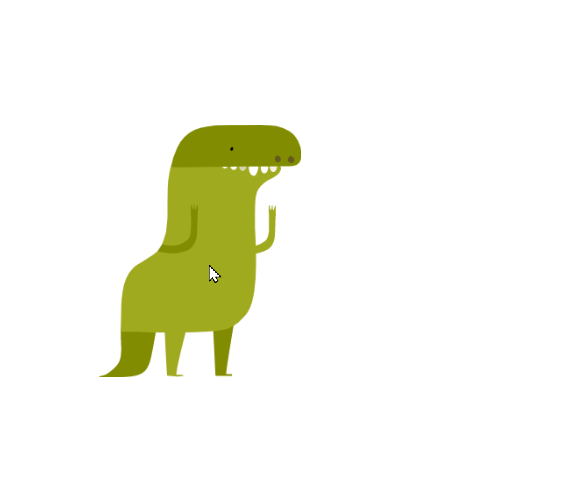 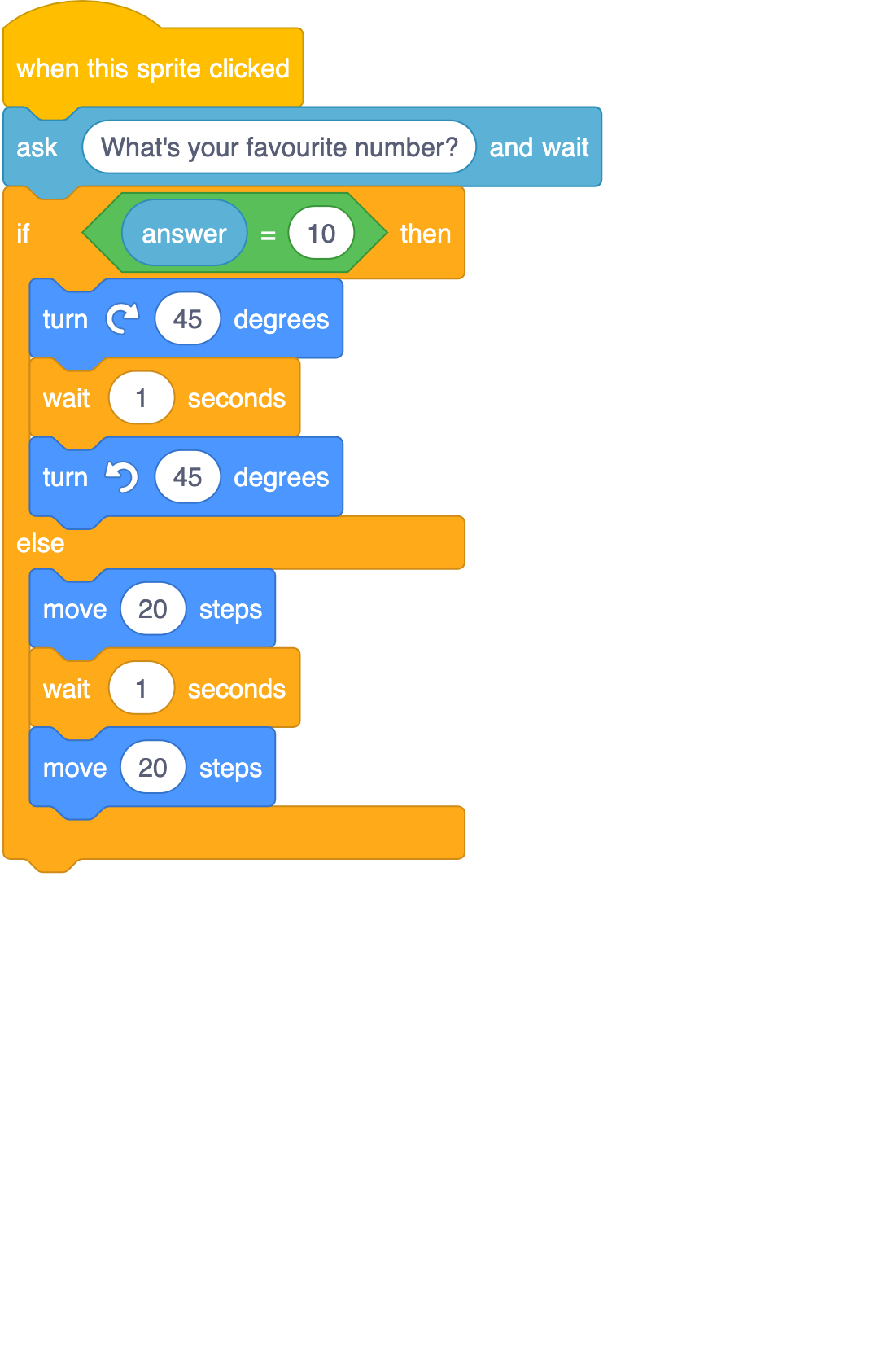 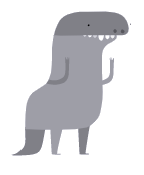 A
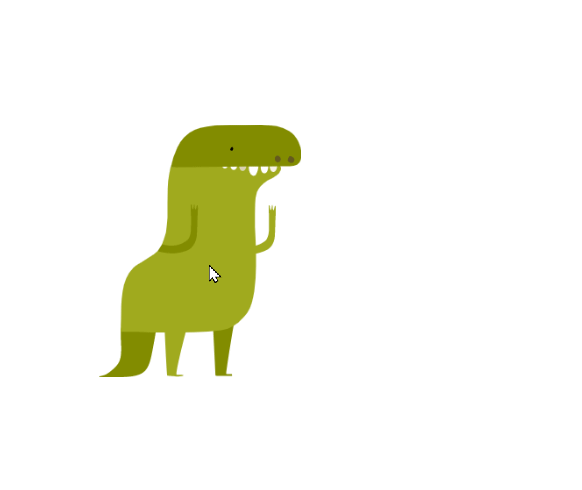 B
31
[Speaker Notes: Screenshots from Scratch]
Activity 1
What happens if the condition is false?
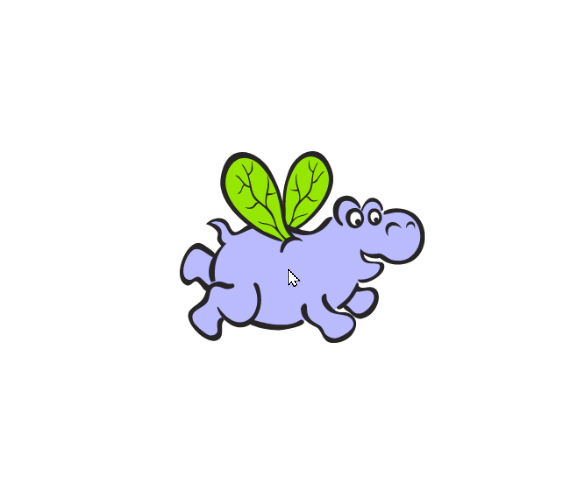 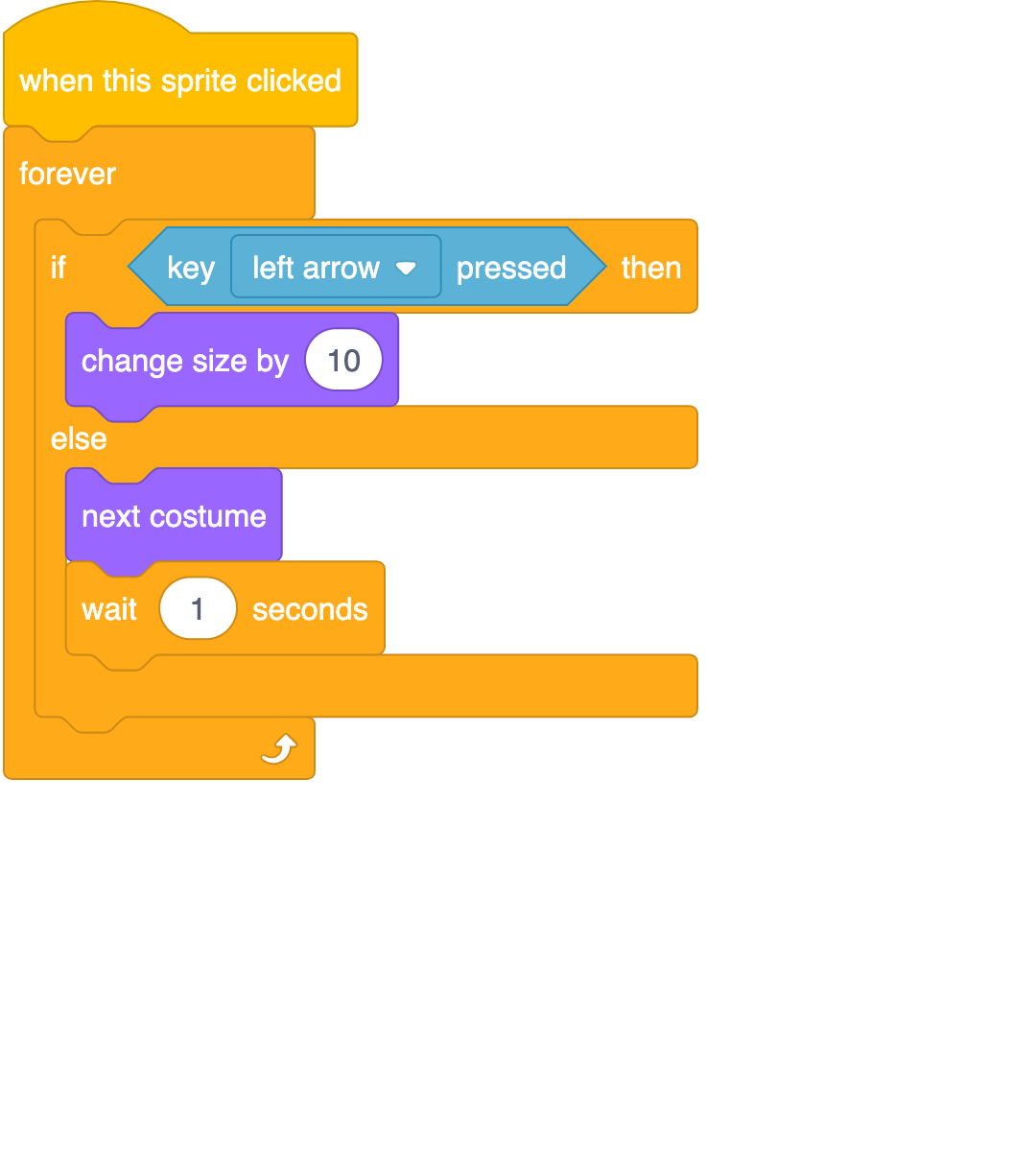 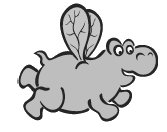 A
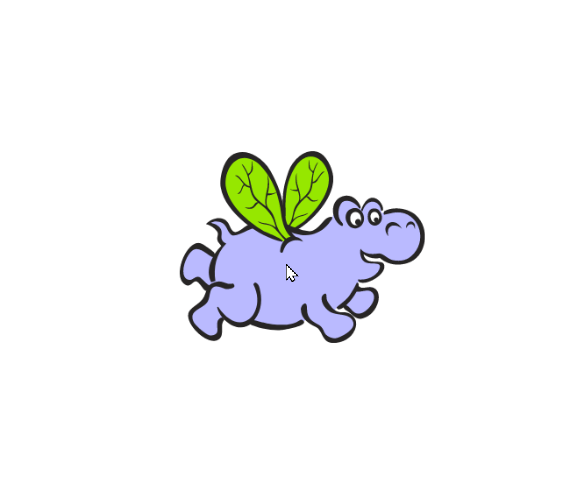 B
32
[Speaker Notes: Screenshots from Scratch]
Activity 1
Create the algorithms and check your answers in the project: ncce.io/pg5b-3-a2-c
33
Did yours do the same as what happens on the next three slides?
Activity 1
What happens if the condition is true?
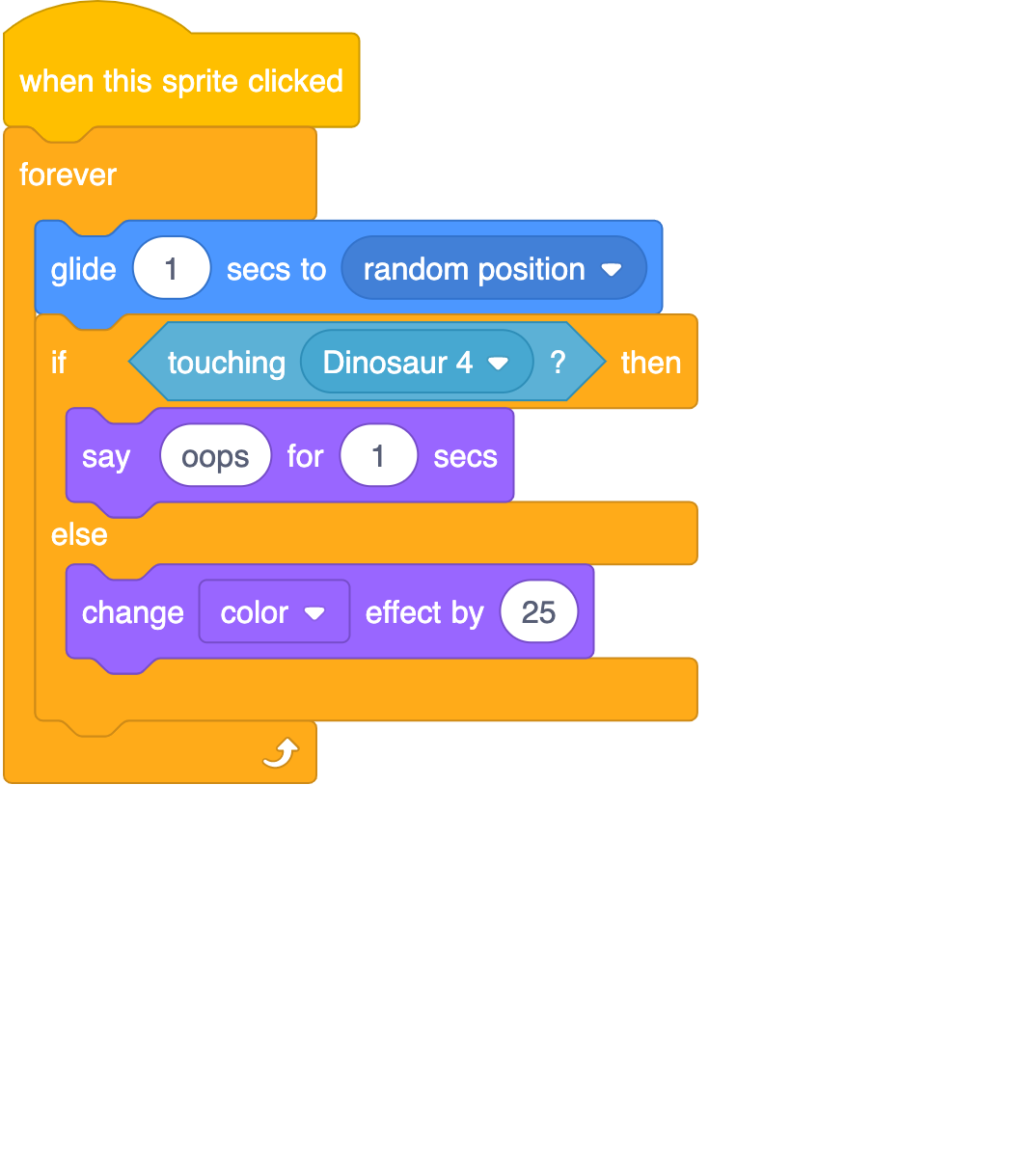 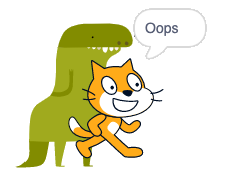 A
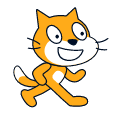 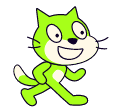 B
35
[Speaker Notes: Screenshots from Scratch]
Activity 1
What happens if the condition is true?
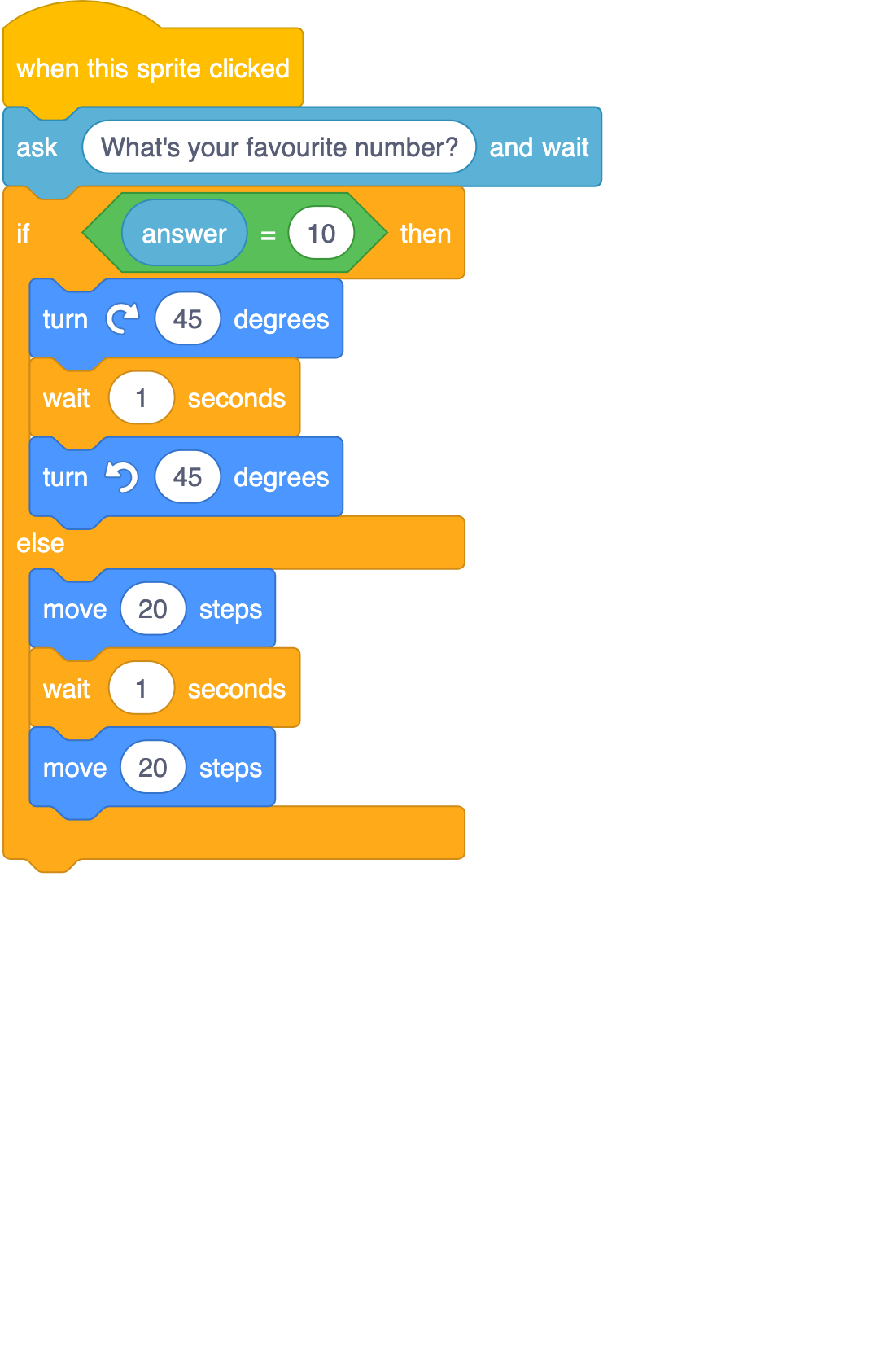 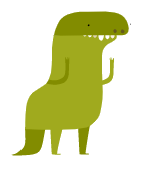 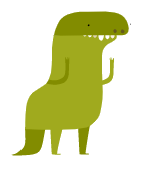 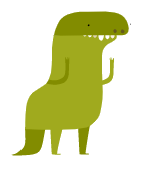 A
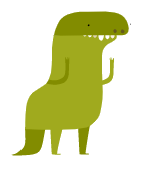 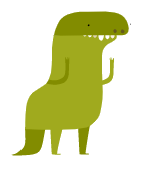 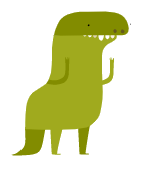 B
36
[Speaker Notes: Screenshots from Scratch]
Activity 1
What happens if the condition is false?
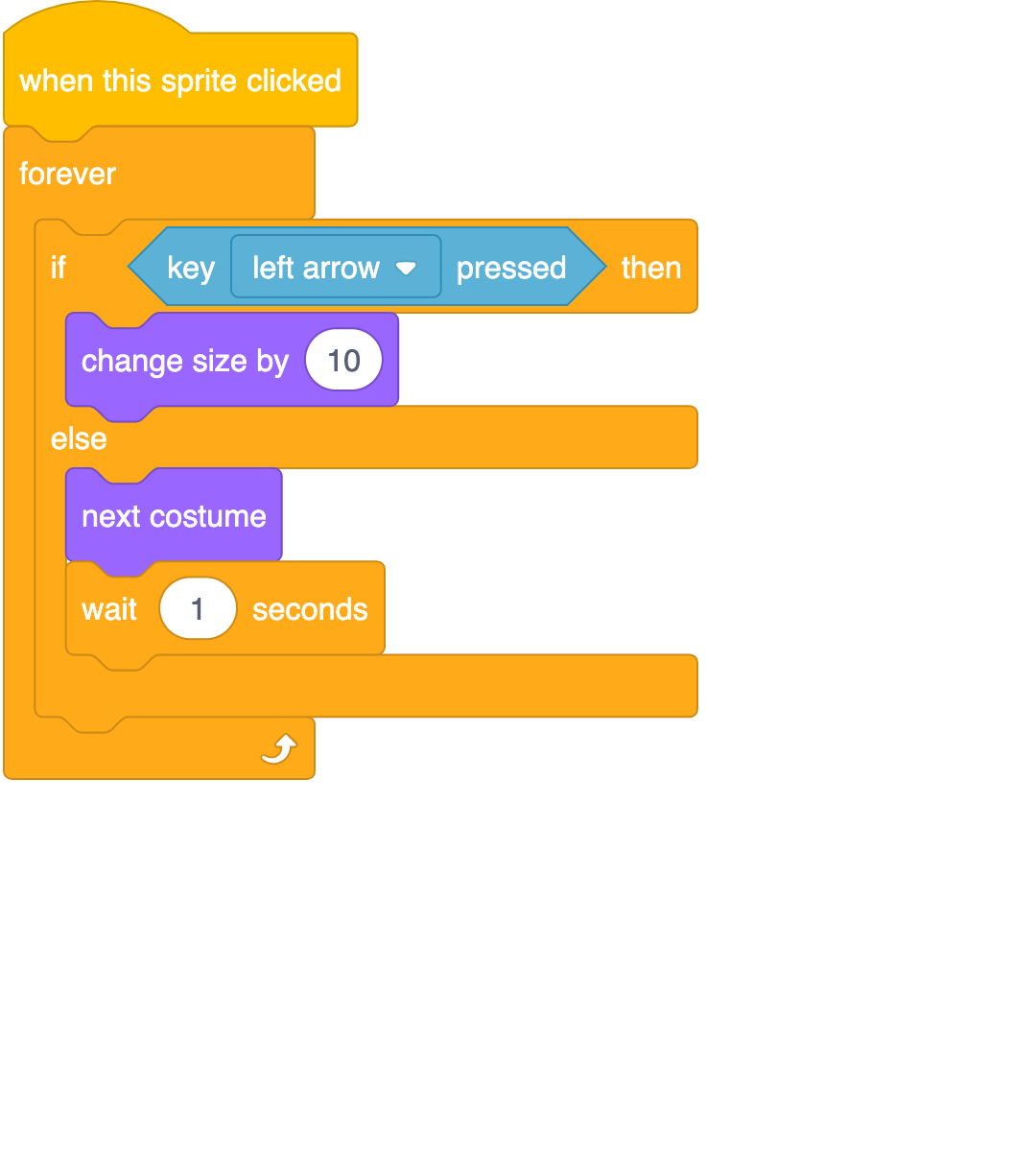 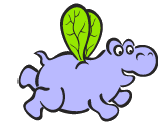 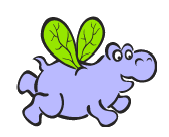 A
hippo1-a
hippo1-b
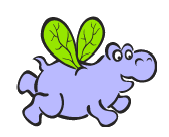 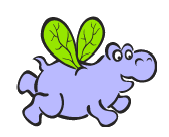 B
37
[Speaker Notes: Screenshots from Scratch]
Activity 2
Designing outcomes
Talk partners: What does the displayed algorithm show?
Ask “Do you want me to change colour?”
Answer is yes
False
True
Change the colour by 50
Say, “OK!” for two seconds
38
Activity 2
Write an algorithm using the branching structure to show the question your sprite will ask, the condition, and the two different outcomes.​
​
You need to add the following to your worksheet:
Select a question that your sprite is going to ask the user.
Use an algorithm with a branching structure to identify:
The condition (if)
The outcome if the condition is true (then)
The outcome if the condition is false (else)
39
Activity 2
Designing different outcomes
Look at your partner’s branching algorithm.
Does it include:
The question that will be asked?
The condition (if)?
The outcome if the condition is true (then)?
The outcome if the condition is false (else)?
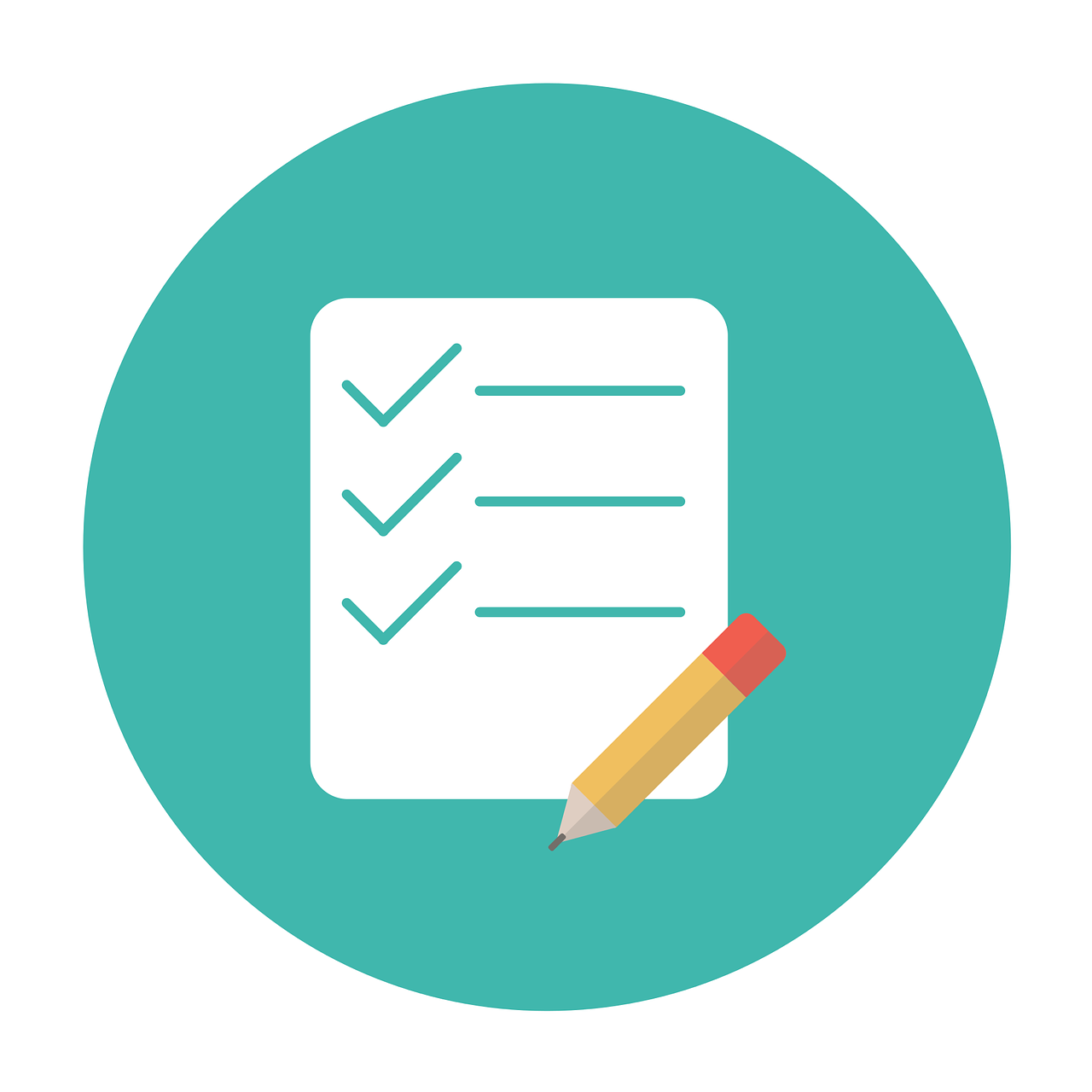 40
[Speaker Notes: Image source: https://pixabay.com/illustrations/list-icon-symbol-paper-sign-flat-2389219/]
Activity 3
Programming different outcomes
Talk partners: 

How will you make use of these blocks when you are implementing your algorithm?
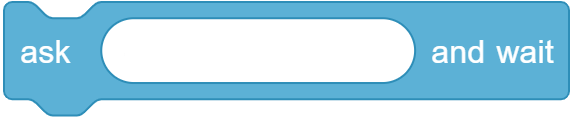 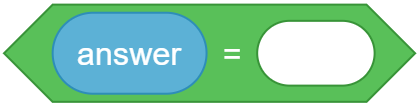 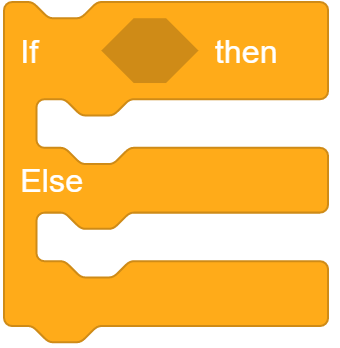 41
[Speaker Notes: Screenshots from Scratch]
Activity 3
Programming different outcomes
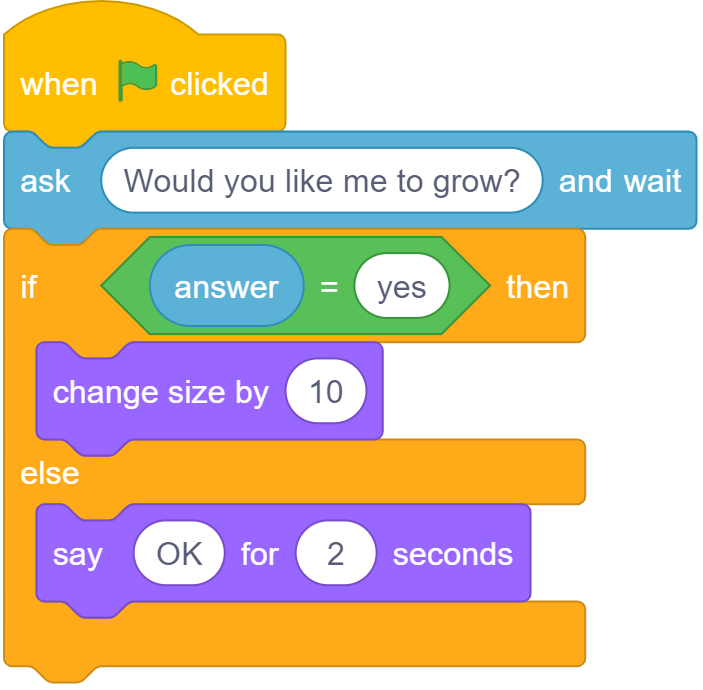 How to construct a program that uses selection to direct the flow of a program.
42
[Speaker Notes: Video from Scratch]
Plenary
Which way?
Talk partners: Predict what will happen if the user types in the following responses to the question:
12
11
Eleven
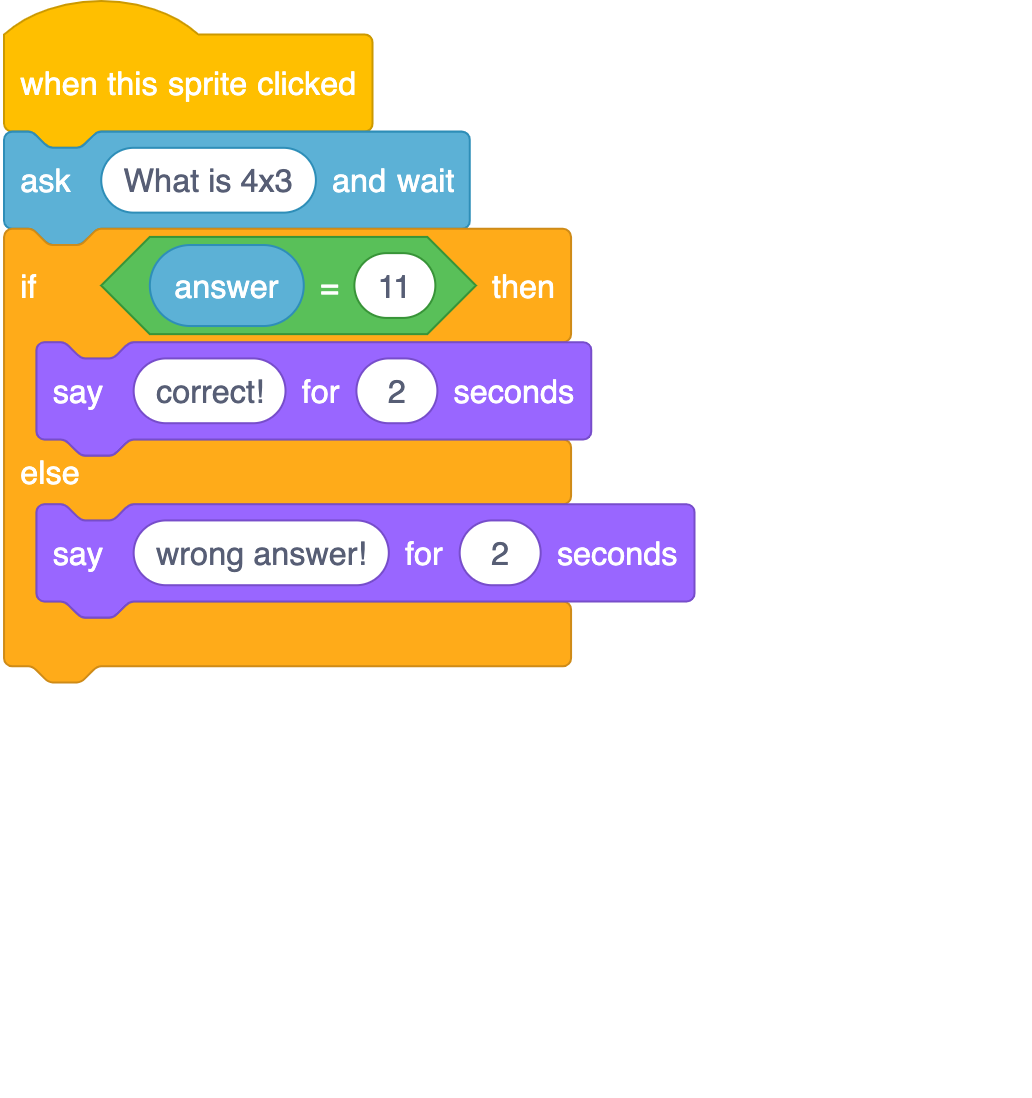 This program will return ‘11’ as the true condition, even though we know it is the wrong answer!
43
Summary
Next lesson
Next lesson, you will…
Design and create a program that includes selection to meet the requirements of a given task
In this lesson, you…
Designed and created a program that uses the ‘if… then… else…’ structure for selection
44
PE – Lesson 5
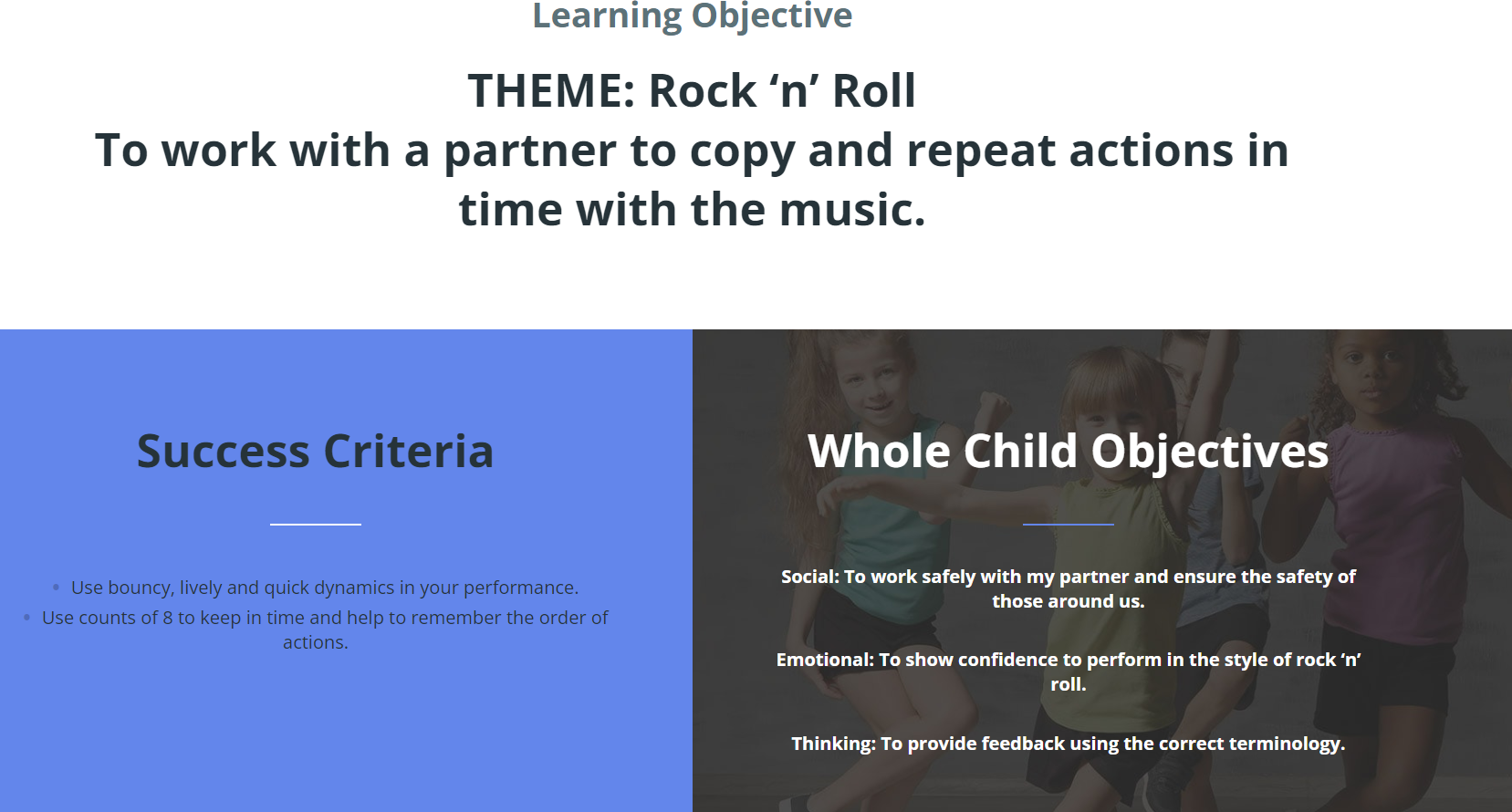 45